Brownian Motion
Joshua Perez, Matthew Hail, Ian Busch, Prince Williams, and David Rademacher
Before Einstein
Greeks assumed discrete matter (Lucretius 50 BCE)
Daniel Bernoulli explained heat (1738)
Dalton’s law of multiple proportions (1808)
Robert brown
Scottish botanist
Spent a lot of time classifying plant species
Believed pollen properties could aid in classification
The observation (1827)
Possible explanations
Animalcules 
Microcurrents
Electrical affects
Classical attempt
Kinetic energy calculations off by 10^6
Could not measure velocity of 1 particle
What they knew by 1905
Trajectory has no tangent
Size matters
Particles independent of each other 
Motion never stops
Einstein
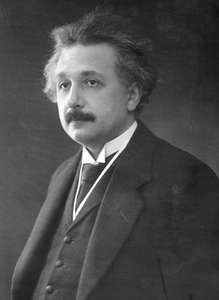 Made some assumptions:
Osmotic pressure experiment
Dynamic equilibrium 
Diffusion process
Stokes Law
Unaware of brown’s observations
Theory
Perrin
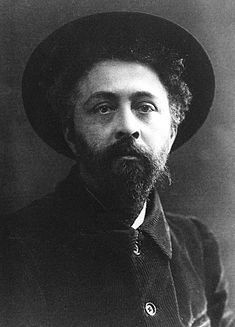 French physicist 
Devised experiment with students to test Einstein’s theory
First time determination of N=7.05x1023
Perrin’s Experiment
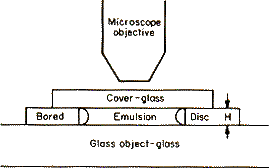 Took 1000+ measurements 
Performed 2 times
Average value of N=7.01x1023
Perrin’s Observation
Applications
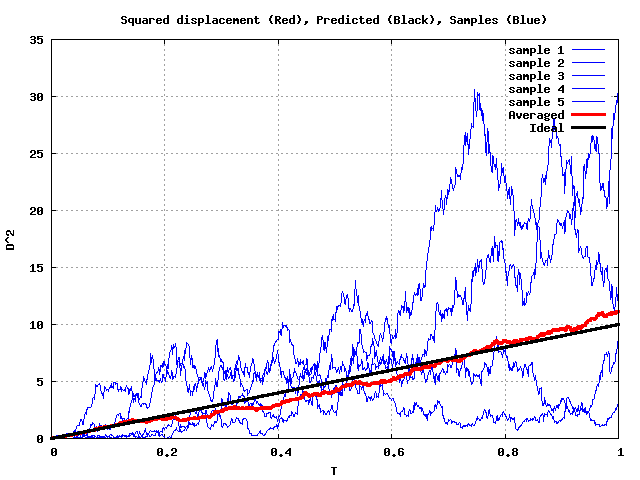 Sources
Einstein, A (1905) Investigations on the Theory of, The Brownian Movement
Perrin, J (1909) Brownian Movement and Molecular Reality
Brown R, (1827) A Brief Account of Microscopical Observations Made in the Months                    of June, July and August, 1827, on the Particles Contained in the Pollen of Plants;                      and on the General Existence of Active Molecules in Organic and Inorganic Bodies
Chowdhury, D (2008) 100 Years of Einstein’s Theory of Brownian Motion: From Pollen Grains to Protein Chains
Alamy.com